Module 5
Family Conditions
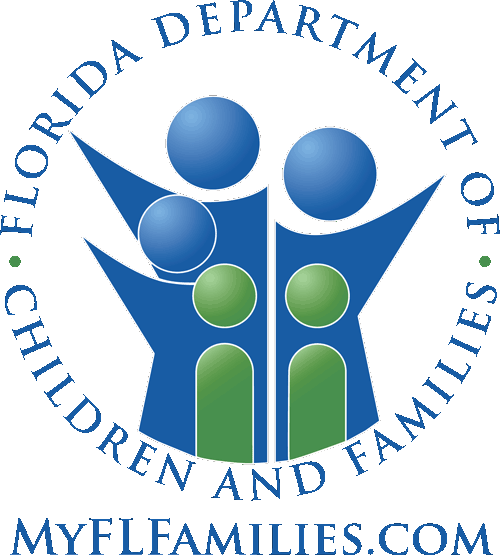 [Speaker Notes: 4.0.1]
Agenda
Unit 5.1:  The Basic Social Unit:  The Family
Unit 5.2:  The Impact of Family Dynamics and Culture on Family Functioning
Unit 5.3:  Dynamics of Mental Illness
Unit 5.4:  Dynamics of Poverty
Unit 5.5:  Dynamics of Limited Cognitive Functioning
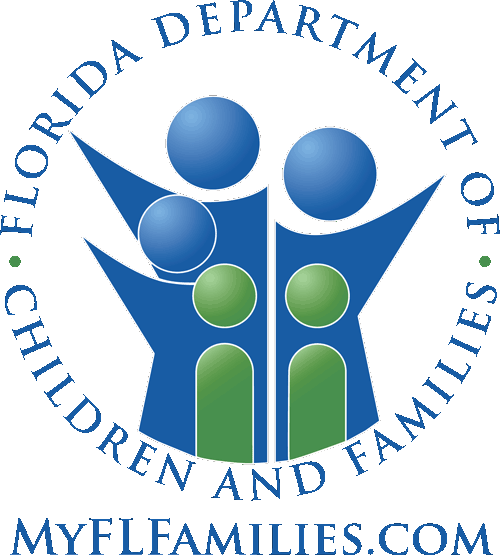 Pre-Service Curriculum Module 5.0.2
[Speaker Notes: 4.0.2]
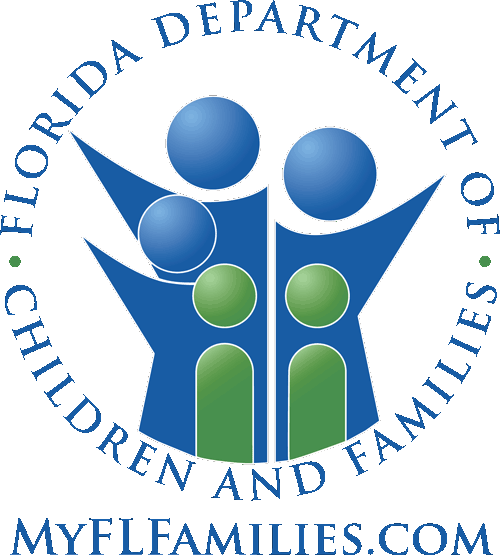 Unit 5.1
The Basic Social Unit – The Family
Pre-Service Curriculum Module 5.1.1
[Speaker Notes: 2.1.3]
Learning Objectives
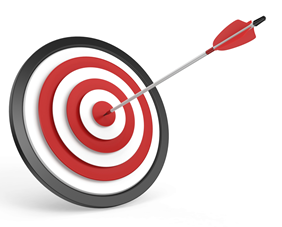 Pre-Service Curriculum Module 5.1.2
[Speaker Notes: 2.1.4]
Activity:
What is a Family?
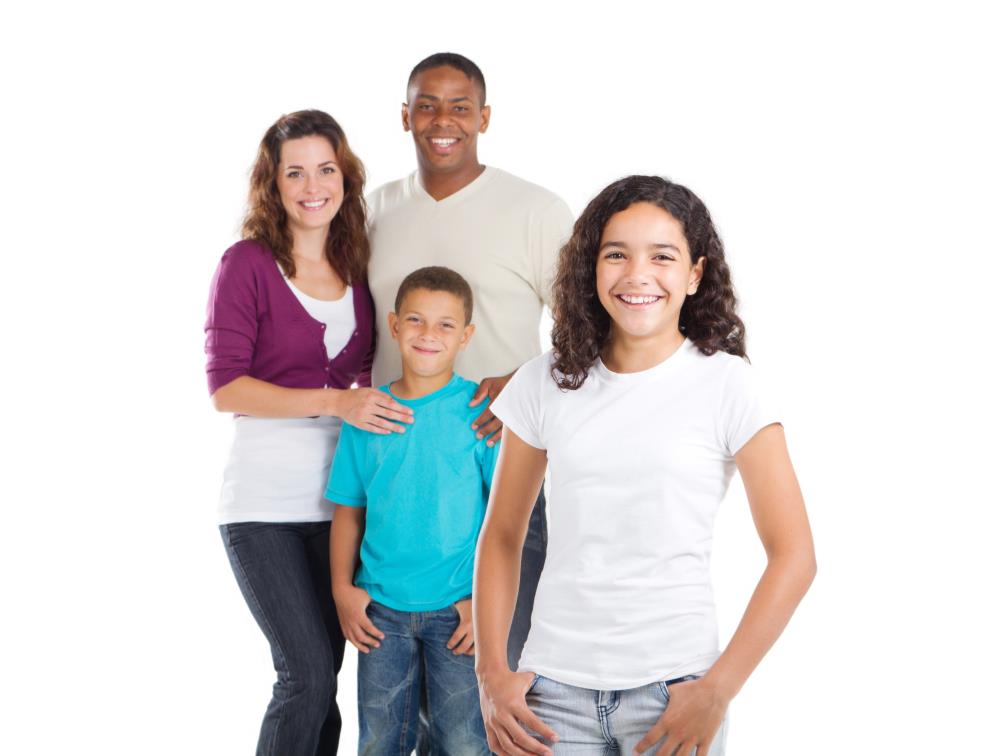 Pre-Service Curriculum Module 5.1.3
[Speaker Notes: 1.1.5]
Six Protective Factors
Nurturing and attachment
Knowledge of parenting and child development
Parental resilience
Social connections
Concrete supports for families
Social and emotional competence of children
Pre-Service Curriculum Module 5.1.4
[Speaker Notes: 1.1.10]
CAREGIVER PROTECTIVE CAPACITIES
Takes action
Sets aside own needs
Demonstrates adequate skills
History of protecting
Is self-aware
Intellectually able/capable
Understands threats to child
Recognizes child needs
Understands protective role
Articulates plan to protect
Able to meet own needs
Resilient as a caregiver
Tolerant as a caregiver
Expresses love, empathy and sensitivity toward child
Able to intervene to protect child
Positively attached to child
Aligned with child
Pre-Service Curriculum Module 5.1.5
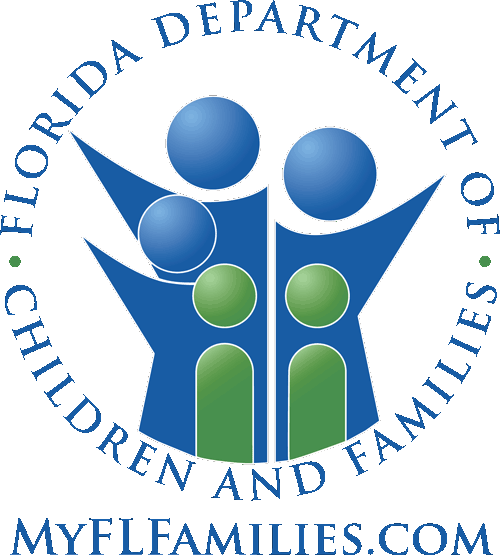 Unit 5.2
The Impact of Family Dynamics and Culture on Family Functioning
Pre-Service Curriculum Module 5.2.1
[Speaker Notes: 4.2.16]
Learning Objectives
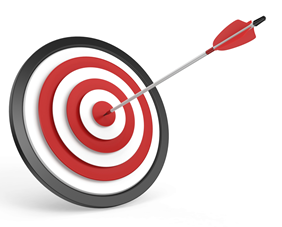 Pre-Service Curriculum Module 5.2.2
[Speaker Notes: 4.2.17]
What are Family Dynamics?
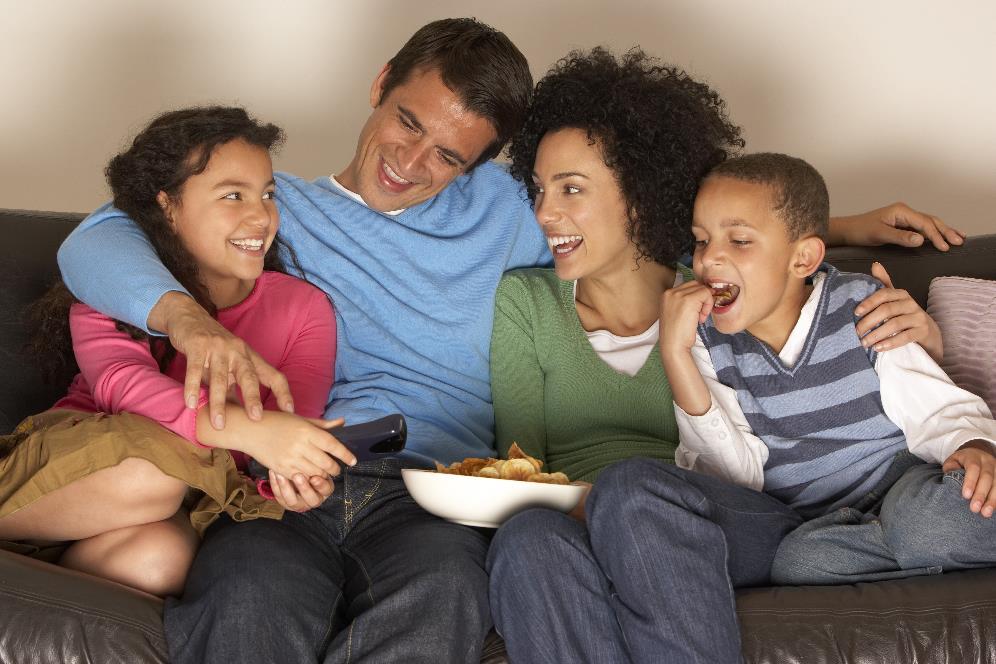 Pre-Service Curriculum Module 5.2.3
[Speaker Notes: 4.2.20]
What is Family Culture?
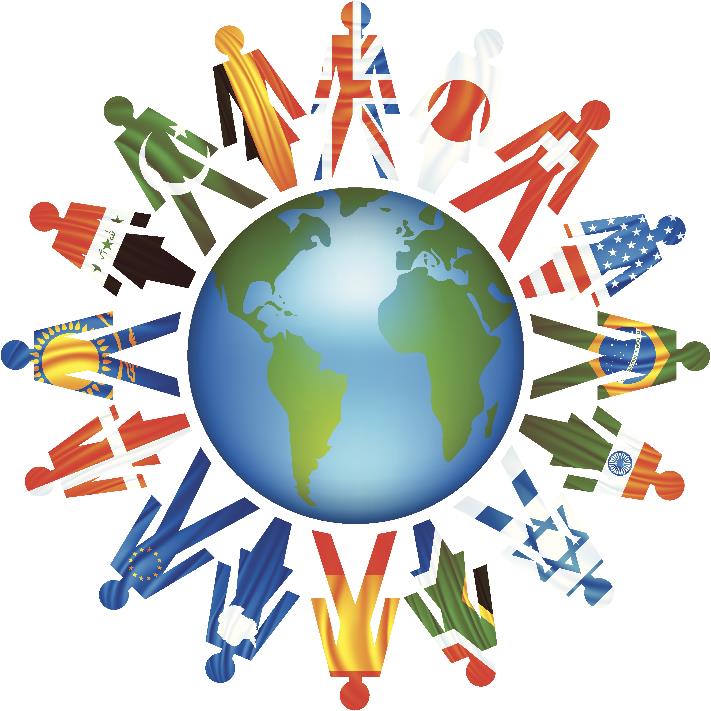 Pre-Service Curriculum Module 5.2.4
[Speaker Notes: 4.2.21]
What Are Family Structures?
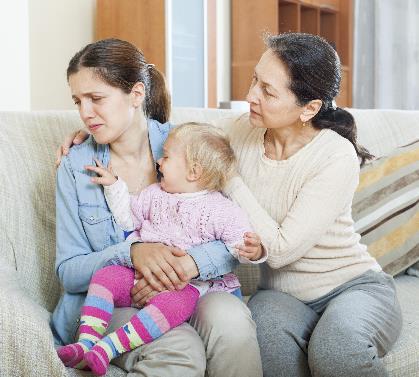 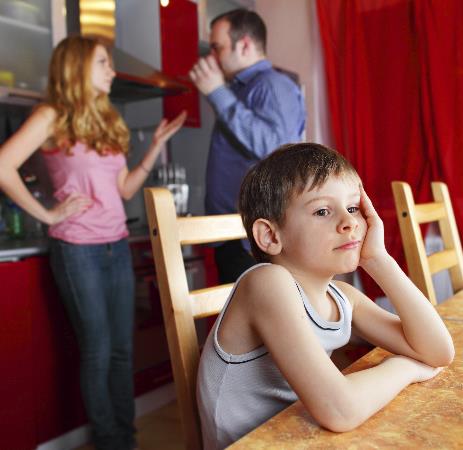 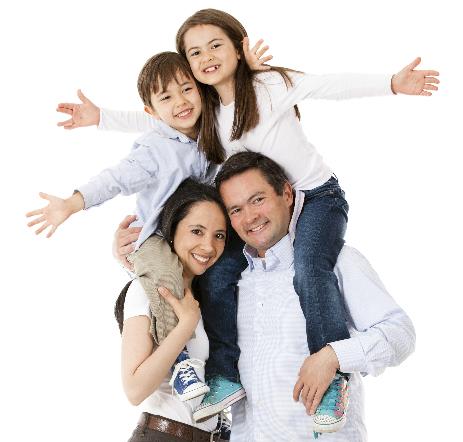 Pre-Service Curriculum Module 5.2.5
[Speaker Notes: 4.2.22]
Types of Family Dynamics
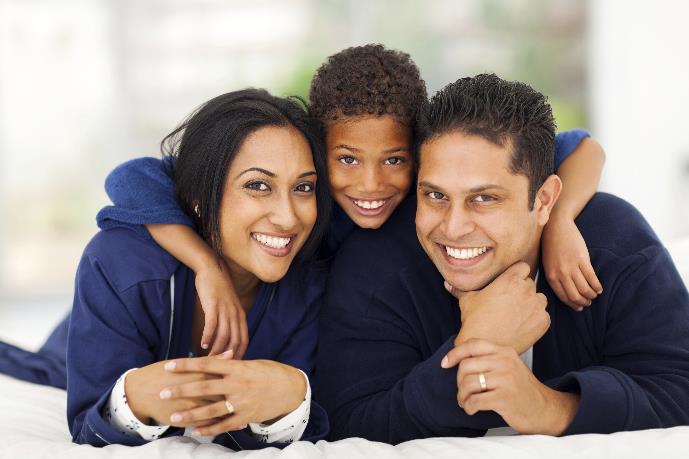 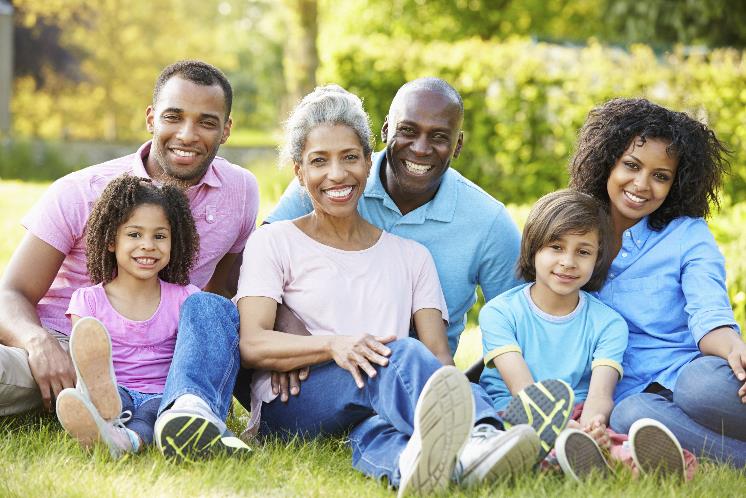 [Speaker Notes: 4.2.23]
Interdependent vs. Individualistic
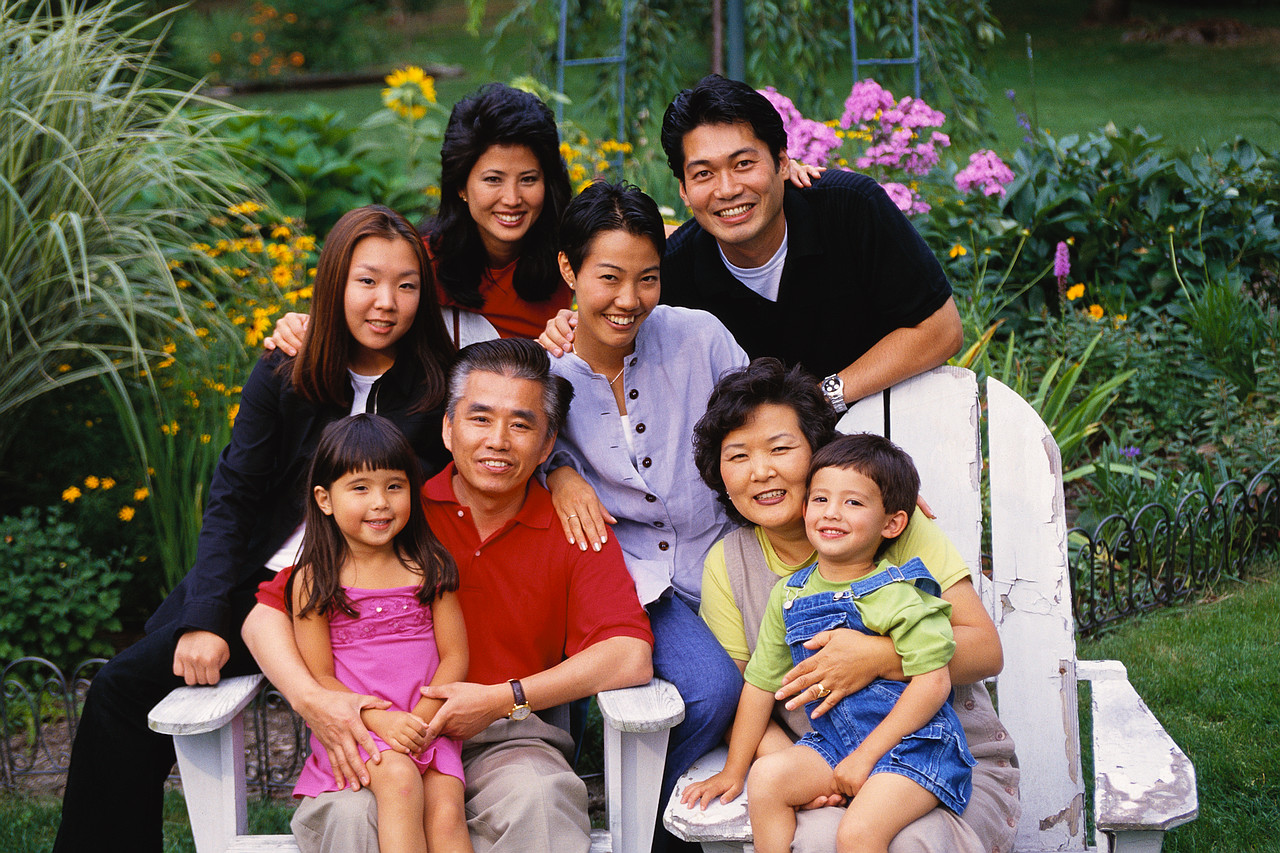 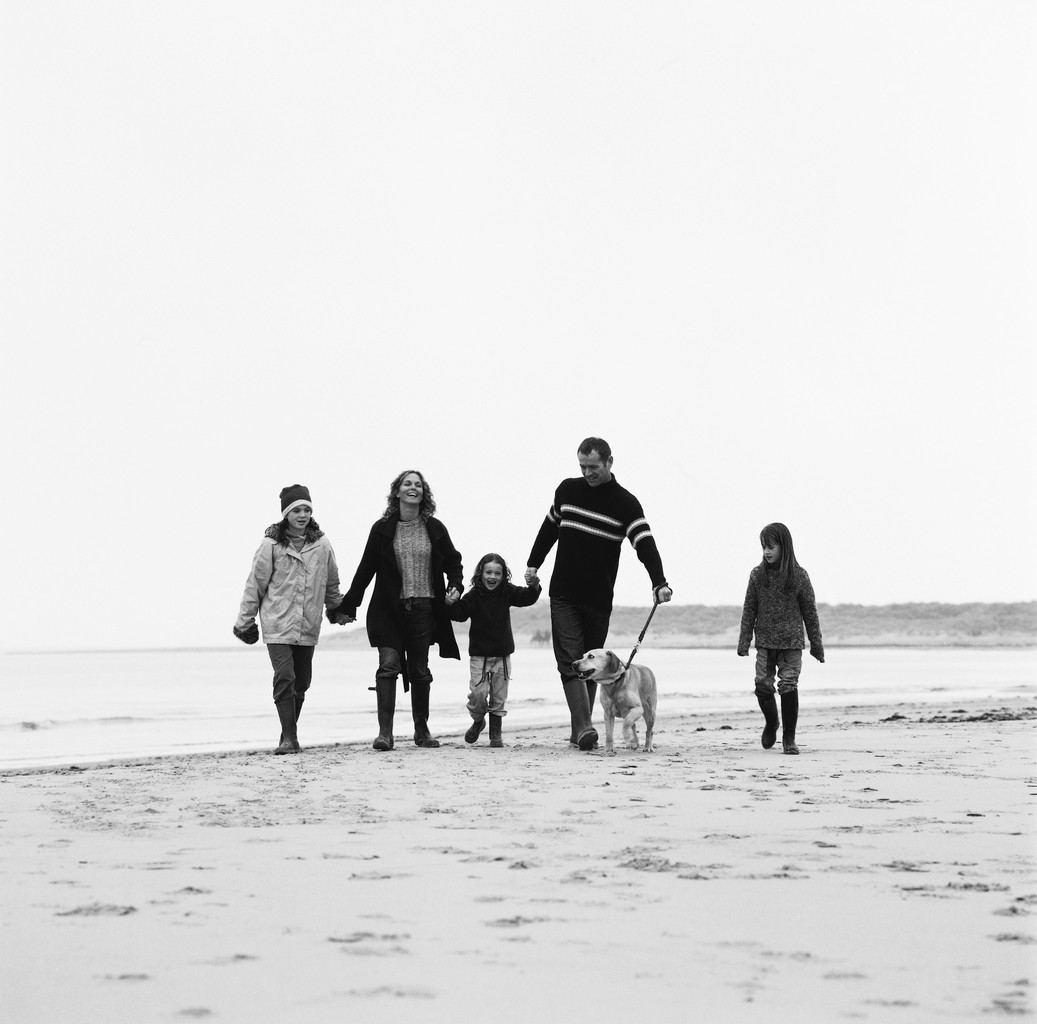 Pre-Service Curriculum Module 5.2.7
[Speaker Notes: 4.2.24]
Nuclear vs. Extended Family System
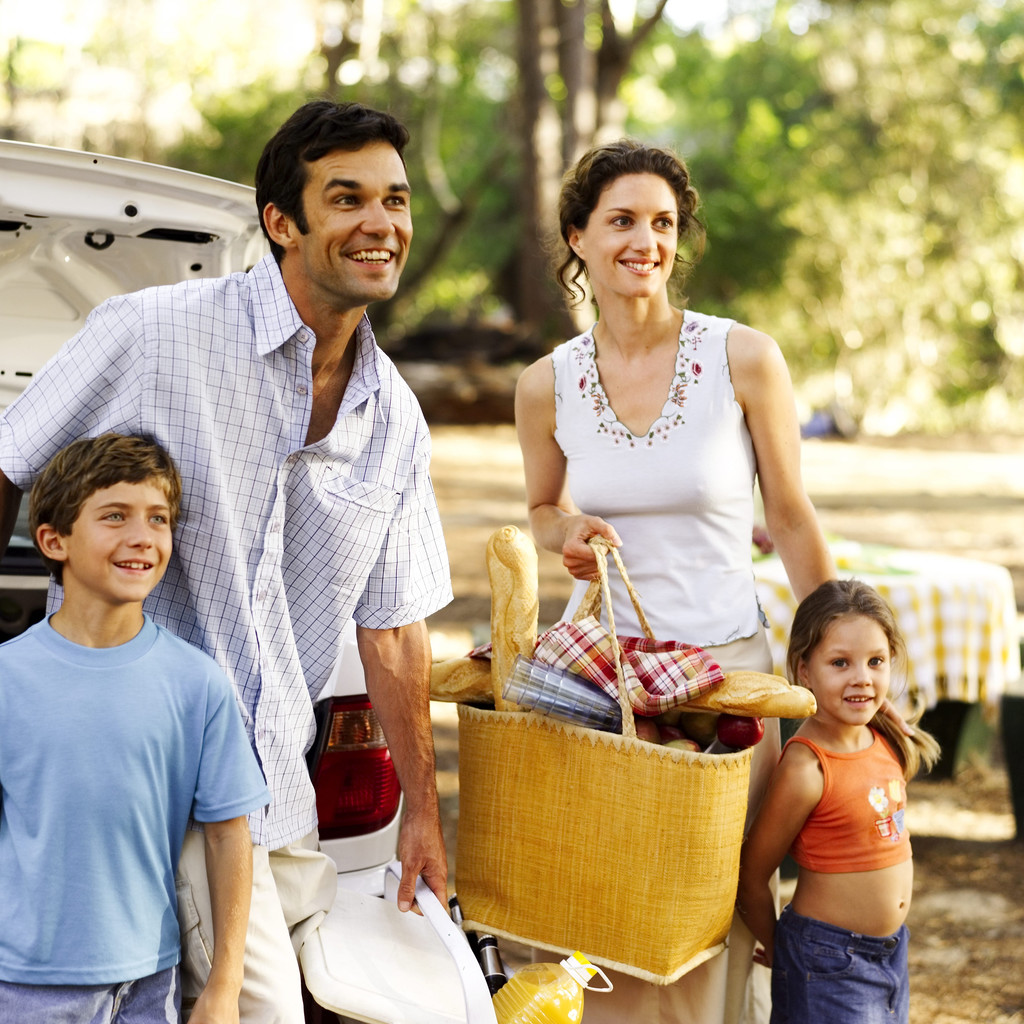 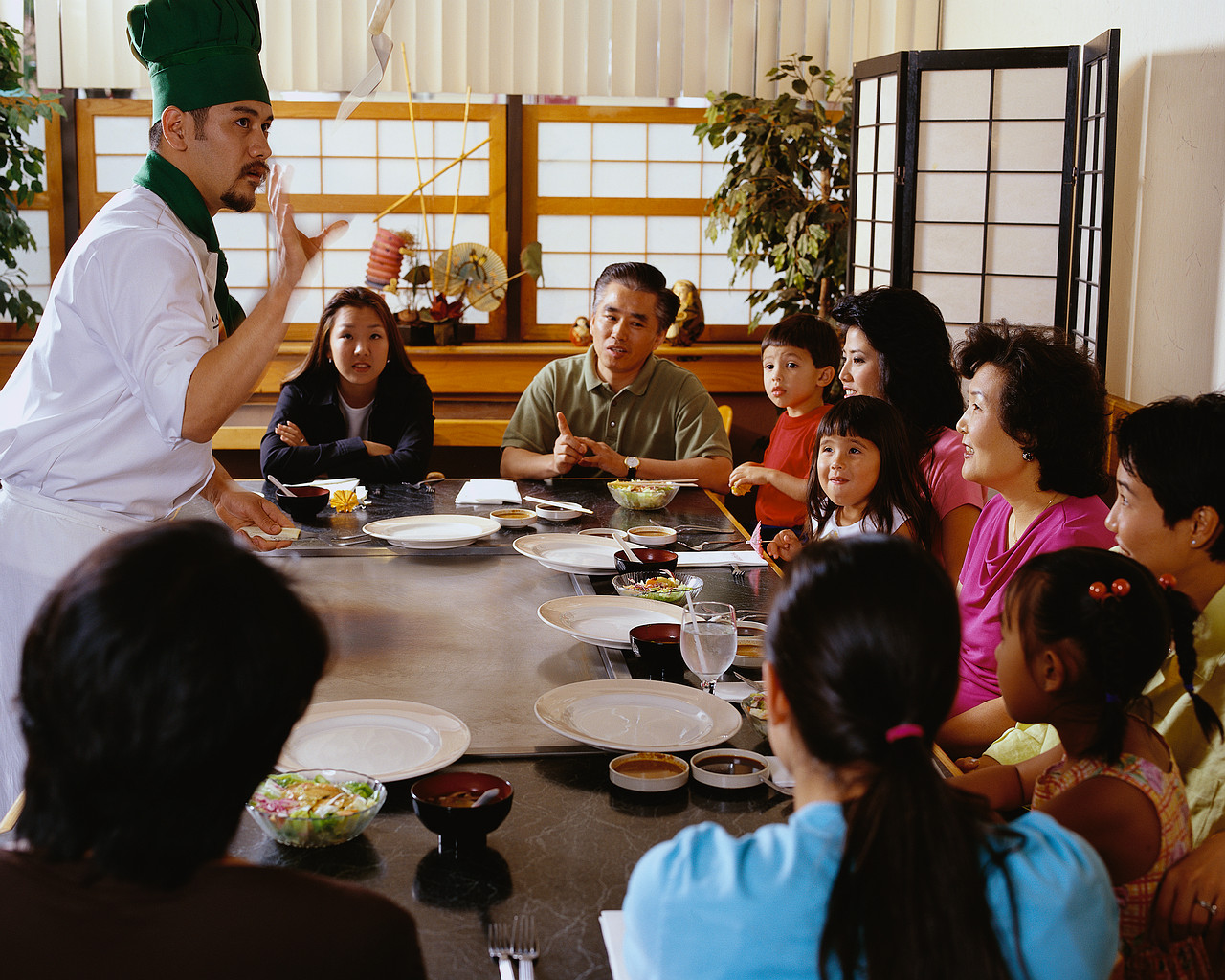 Pre-Service Curriculum Module 5.2.8
[Speaker Notes: 4.2.25]
Family Structures Can Be A Mixture of Structures
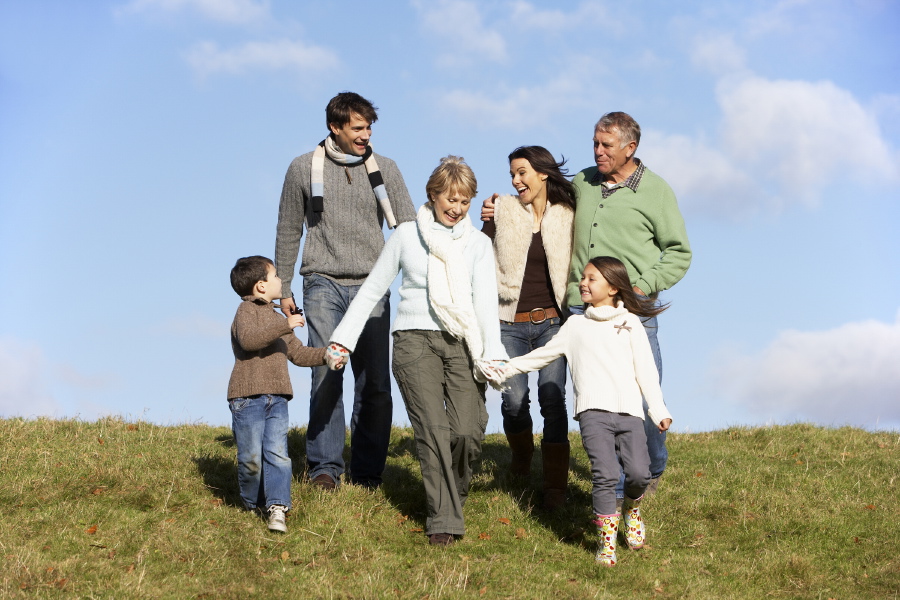 Pre-Service Curriculum Module 5.2.9
[Speaker Notes: 4.2.26]
A Deeper Look at Culture
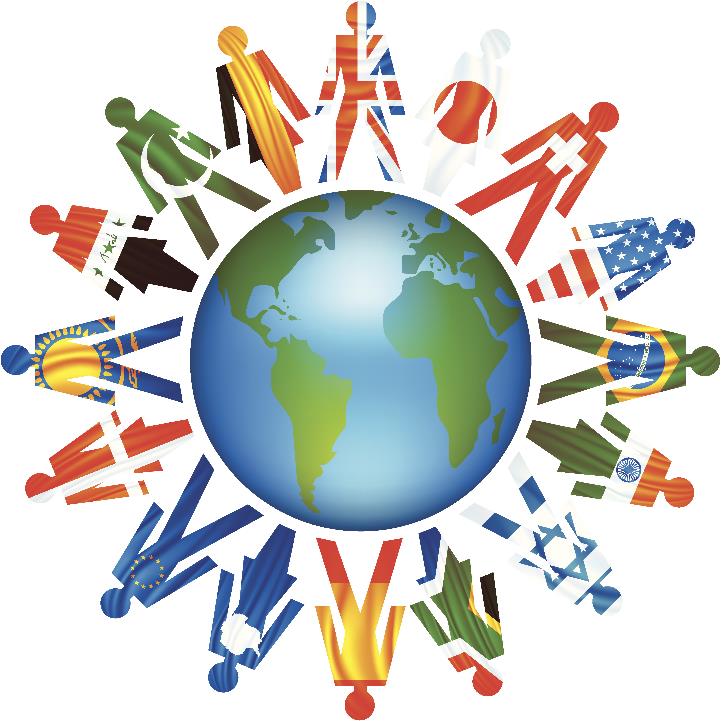 Pre-Service Curriculum Module 5.2.10
[Speaker Notes: 4.2.27]
Family culture
is the set of beliefs about how things should occur in the family.  

Family dynamics
are the actual patterns of relating, or interactions, between family members.
Pre-Service Curriculum Module 5.2.11
Cultural Sensitivity to Various Dynamics
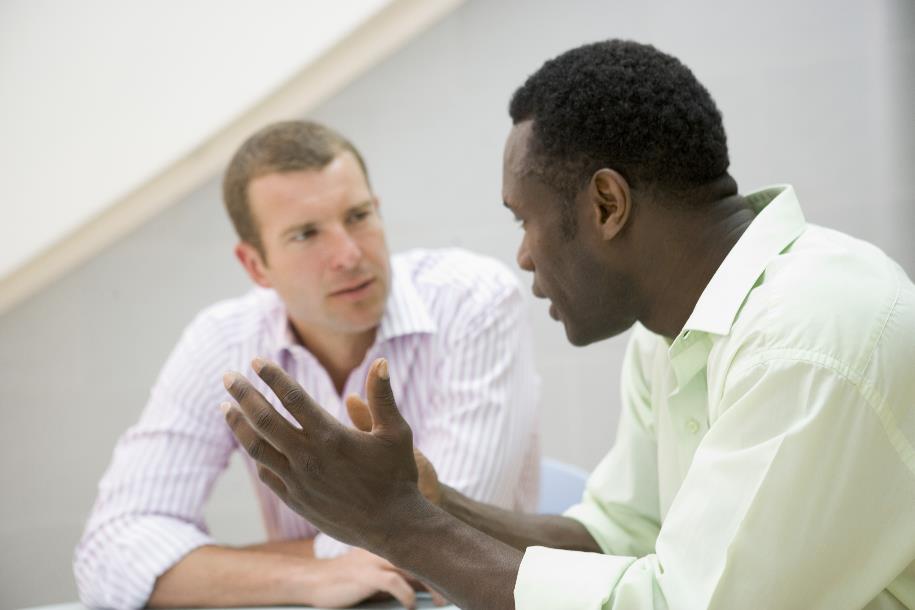 Pre-Service Curriculum Module 5.2.12
[Speaker Notes: 4.2.29]
Sensitivity to Various Dynamics: Child Welfare Response
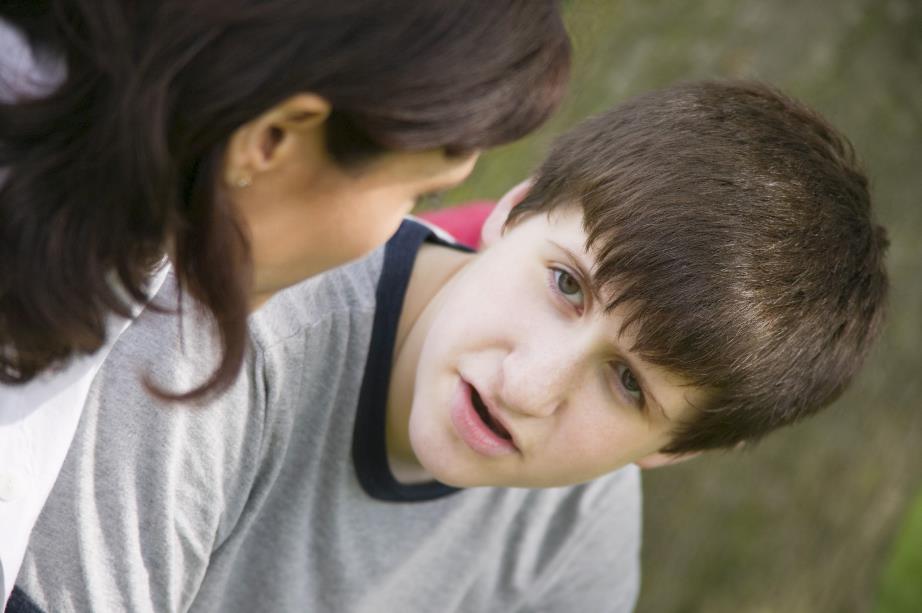 Pre-Service Curriculum Module 5.2.13
[Speaker Notes: 4.2.32]
The Importance of Cultural Sensitivity
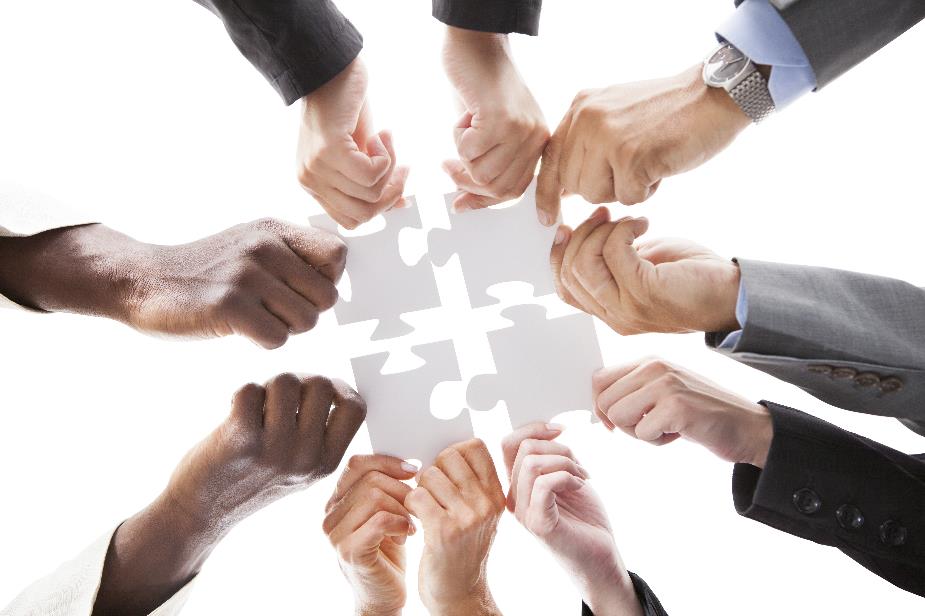 Pre-Service Curriculum Module 5.2.14
[Speaker Notes: 4.2.33]
Family Dynamics and Role Flexibility
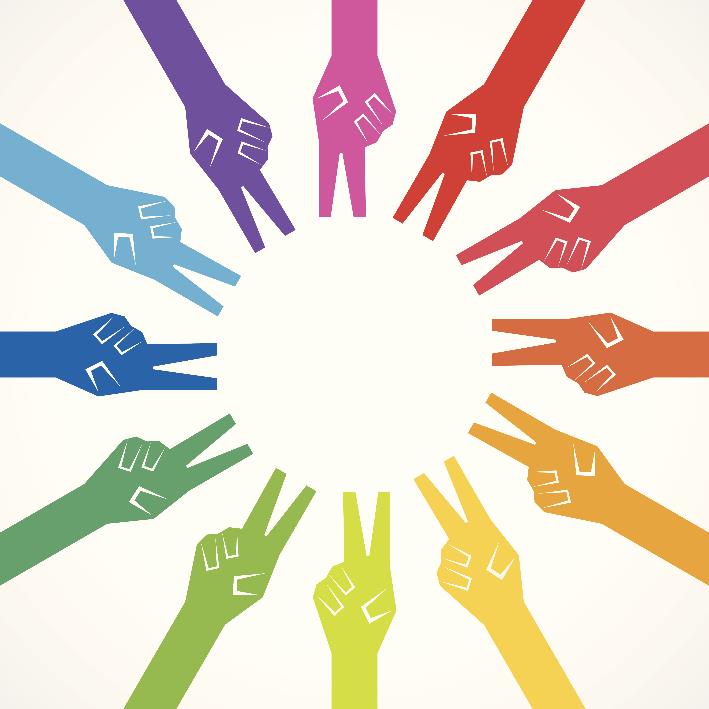 Pre-Service Curriculum Module 5.2.15
[Speaker Notes: 4.2.34]
Religion and Spirituality
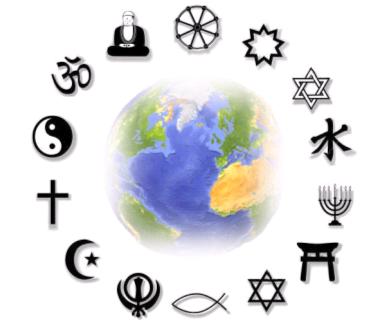 Pre-Service Curriculum Module 5.2.16
[Speaker Notes: 4.2.35]
Activity
Profiling Your Own Family’s Dynamics
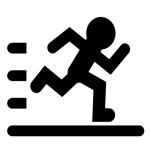 Pre-Service Curriculum Module 5.2.17
[Speaker Notes: 4.2.36]
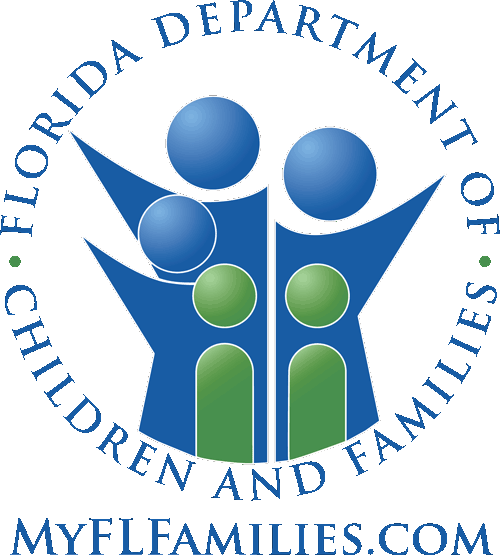 Unit 5.3
The Dynamics of Mental Illness
Pre-Service Curriculum Module 5.3.1
[Speaker Notes: 5.4.55]
Learning Objectives
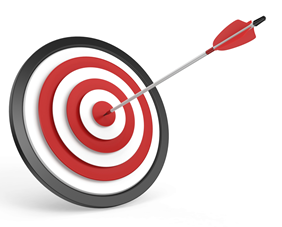 Pre-Service Curriculum Module 5.3.2
[Speaker Notes: 5.4.56]
What’s in a Name?
Mental Health
Behavioral Health
Mental Illness/Mental Disorder
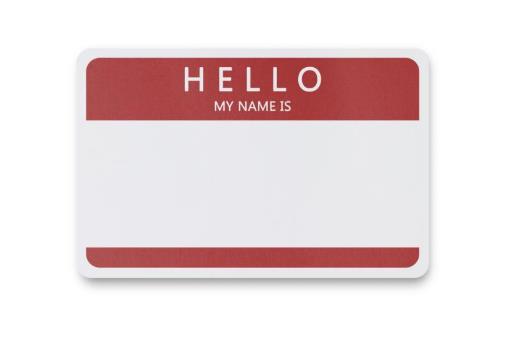 Pre-Service Curriculum Module 5.3.3
[Speaker Notes: 5.4.57

Key Points
Mental Health: Is the state of emotional and psychological well-being.
Behavior Health: focuses on the reciprocal relationship between the holistic view of human behavior and the well-being of the body as a whole entity.
Mental Illness is the medical condition that disrupts a person's thinking, feeling, mood, ability to relate to others and daily functioning. 

Characteristics of a person with mental illness can include: 
Sustained and abnormal alterations in thinking, in mood, or in behavior. 
Disruptions and impairment in a person’s daily functioning.]
What You Need to Know
Pre-Service Curriculum Module 5.3.4
[Speaker Notes: 5.4.58

Key Points:
Children whose parents have mental health needs are at far greater risk of developing emotional and behavioral difficulties than children of parents who do not have mental health diagnoses]
What We Know About Mental Illness
Definition
Impact of mental illness on individuals
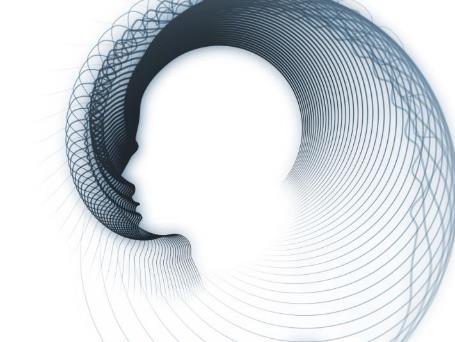 Pre-Service Curriculum Module 5.3.5
[Speaker Notes: 5.4.59

Key Points
Mental illness is associated with increased occurrence of chronic diseases such as cardiovascular disease, diabetes, obesity, asthma, epilepsy, and cancer. It is also associated with the following:
Lower use of medical care. 
Reduced adherence to treatment therapies for chronic diseases.
Higher risks of adverse health outcomes.
The use of tobacco products.
The abuse of alcohol.

Co-occurring Disorder (Dual Diagnosis): 8.9 million in the United States
7.4 percent of individuals receive treatment for both conditions, and 55.8 percent receiving no treatment at all]
Anxiety Disorders
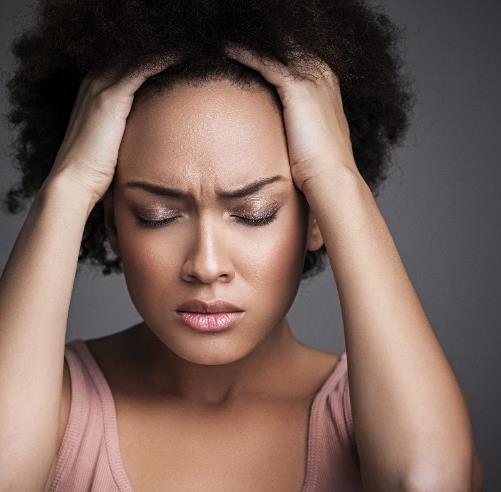 Pre-Service Curriculum Module 5.3.6
[Speaker Notes: 5.4.61

Key Points
Anxiety disorders are among the most common mental disorders experienced by Americans. 
There are a wide variety of anxiety disorders, including post-traumatic stress disorder, obsessive-compulsive disorder, and specific phobias to name a few.]
Post-Traumatic Stress Disorder (PTSD)
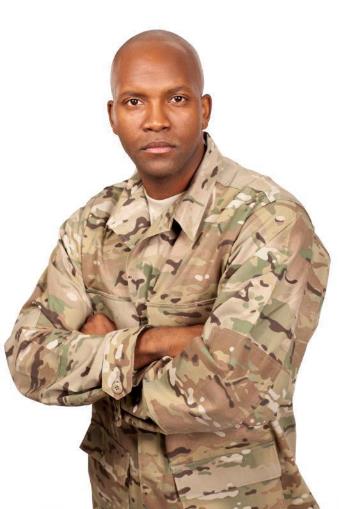 Definition
Pre-Service Curriculum Module 5.3.7
[Speaker Notes: 5.4.62]
Mood Disorders
Bipolar Disorder
Major Depressive Disorder
Post-Partum Depression (PPD)
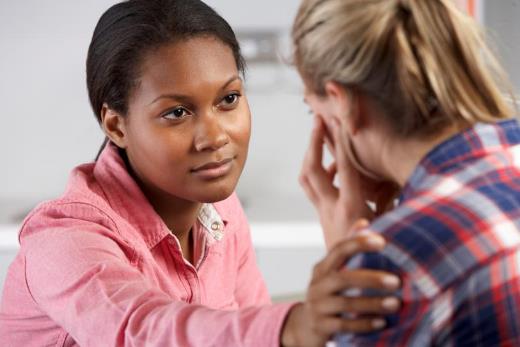 Pre-Service Curriculum Module 5.3.8
[Speaker Notes: 5.4.63]
Bipolar Disorder
Pre-Service Curriculum Module 5.3.9
[Speaker Notes: 5.4.64]
Depression
Major Depressive Disorder
Post-Partum Depression
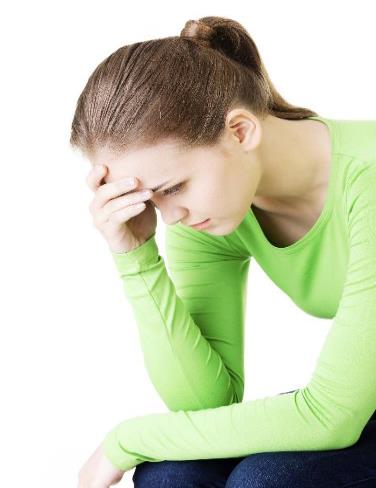 Pre-Service Curriculum Module 5.3.10
[Speaker Notes: 5.4.65]
Post-Partum Depression
Pre-Service Curriculum Module 5.3.11
[Speaker Notes: 5.4.66]
Schizophrenia
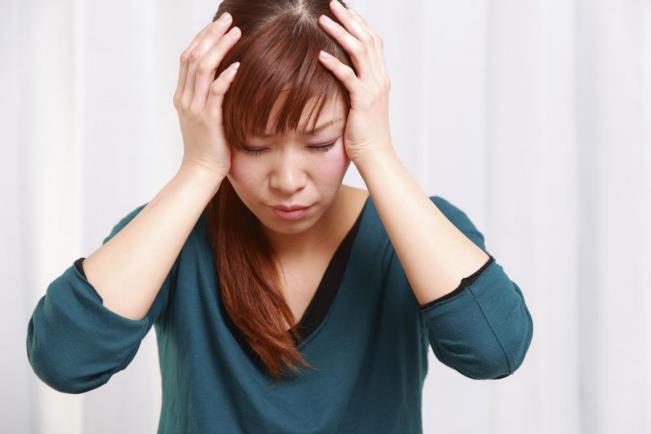 Pre-Service Curriculum Module 5.3.12
[Speaker Notes: 5.4.67]
Dual Diagnosis
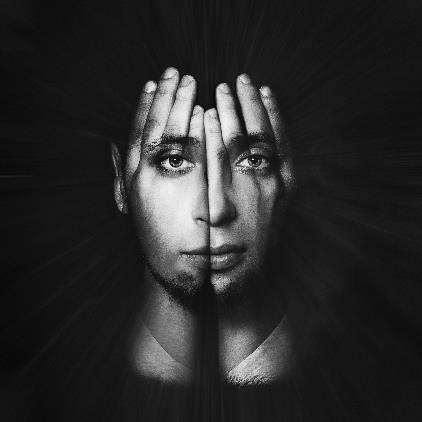 Definition
Prevalence
Implications
Pre-Service Curriculum Module 5.3.13
[Speaker Notes: 5.4.68]
Potential Impacts on Children
Pre-Service Curriculum Module 5.3.14
[Speaker Notes: 5.4.69]
Baker Act
Chapter 394 – Florida Mental Health Act
Provisions
Involuntary Exam Criteria
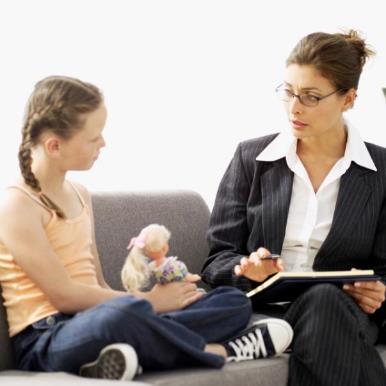 Pre-Service Curriculum Module 5.3.15
[Speaker Notes: 5.4.70

Key Points
The Baker Act is found in Florida Statutes Chapter 394, Part 1. It is also known as the Florida Mental Health Act. 
 
The Baker Act provides legal procedures for mental health examination and treatment, including:
Voluntary admission
Involuntary examination
Involuntary inpatient placement (IIP)
Involuntary outpatient placement( IOP)]
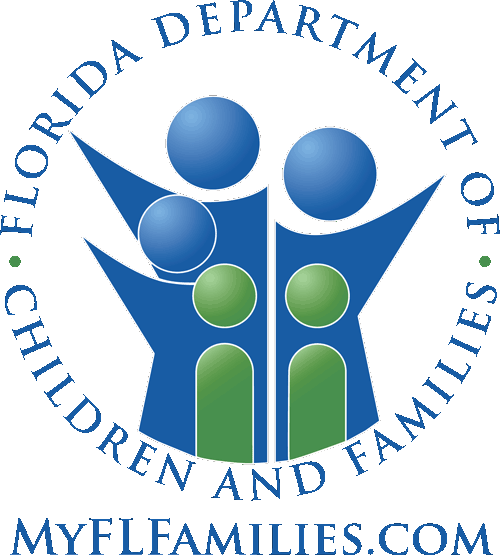 Unit 5.4
The Dynamics of Poverty
Pre-Service Curriculum Module 5.4.1
[Speaker Notes: 5.5.72]
Learning Objectives
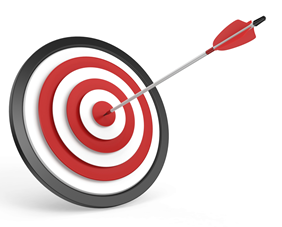 Pre-Service Curriculum Module 5.4.2
[Speaker Notes: 5.5.73

Learning Objectives
Define the terms “poverty,” “the culture of poverty,” conditions of poverty and “intergenerational poverty.”
Describe the impact of poverty on families.
Identify how children are impacted physically, emotionally and educationally from living in poverty.
Describe how poverty impacts child development]
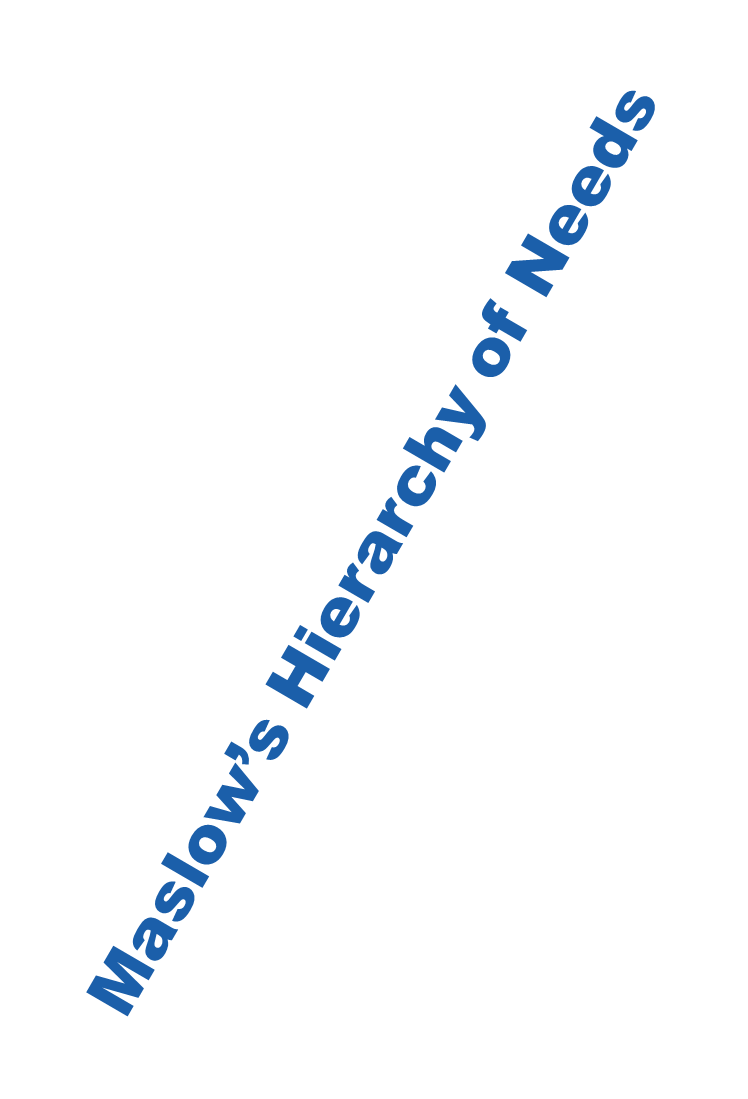 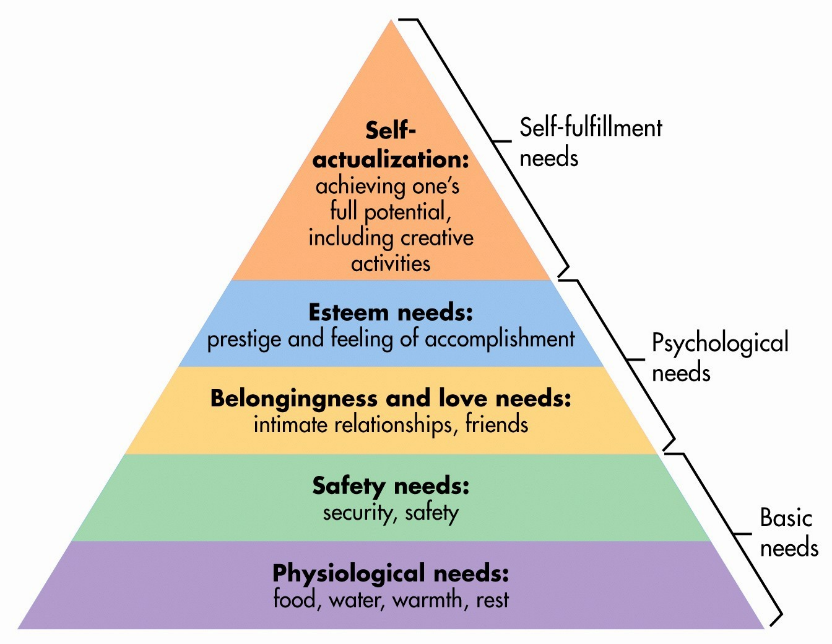 Pre-Service Curriculum Module 5.4.3
[Speaker Notes: 5.5.74]
ActivityCould You Survive Poverty?
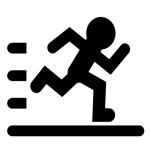 Pre-Service Curriculum Module 5.4.4
[Speaker Notes: 5.5.75]
Definitions and Distinctions
2014:  The poverty line in the U.S. is $23,850 for a family of four.
Poverty
Conditions of Poverty
Situational Poverty
Generational Poverty
Pre-Service Curriculum Module 5.4.5
[Speaker Notes: 5.5.76]
Hard Times Generation
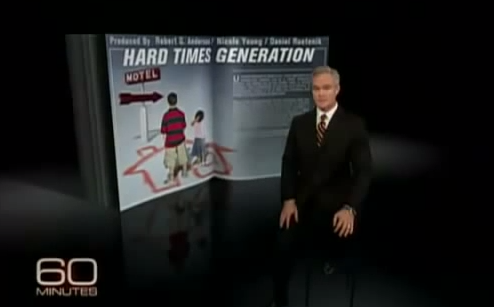 https://www.youtube.com/watch?v=vK4PvcVAbes
Pre-Service Curriculum Module 5.4.6
[Speaker Notes: 5.5.77
https://www.youtube.com/watch?v=vK4PvcVAbes]
Impact of Poverty on Children
Florida’s Statistics
Environmental Deprivation/Stress
Relationship to Neglect
Brain Development
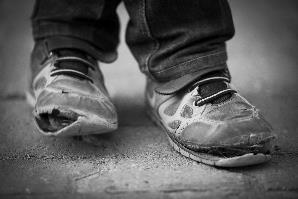 Pre-Service Curriculum Module 5.4.7
[Speaker Notes: 5.5.78]
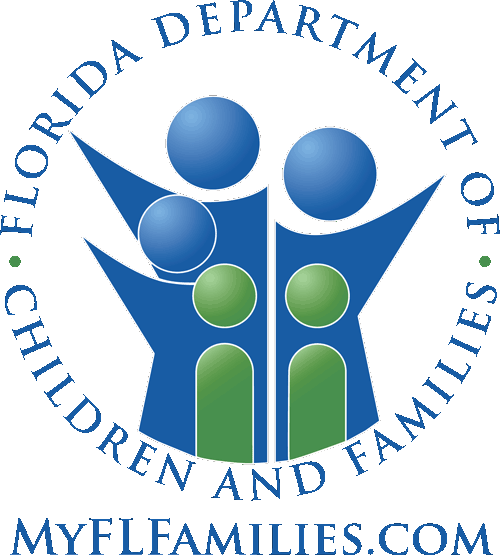 Unit 5.5
The Effects of Limited Cognitive Functioning on Family Dynamics
Pre-Service Curriculum Module 5.5.1
[Speaker Notes: 5.6.80]
Learning Objectives
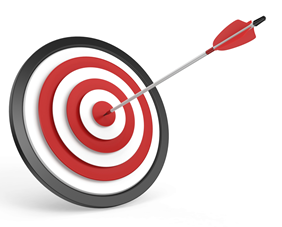 Pre-Service Curriculum Module 5.5.2
[Speaker Notes: 5.6.81]
Definitions and Distinctions
Cognitive Disorder
Limited Cognitive Functioning
Intellectual Disability
Cognitive Impairment
Developmental Disability
Pre-Service Curriculum Module 5.5.3
[Speaker Notes: 5.6.82]
Wechsler Adult Intelligence Scale-IV (WAIS-IV)
IQ Score  		Definition	
	>130			Very Superior	
	120–129		Superior	
	110–119		High Average	
	90–109		Average	
	80–89			Low Average	
	70–79			Borderline	
	69-<			Extremely Low
Pre-Service Curriculum Module 5.5.4
[Speaker Notes: 5.6.83]
Stanford-Binet Fifth Edition Classification
Psychologists have proposed alternative language for Wechsler IQ classifications. Note especially that the term "borderline,” which implies being very close to being intellectually disabled, is replaced in the alternative system by a term that does not imply a medical diagnosis.
Pre-Service Curriculum Module 5.5.5
What Causes Limited Cognitive Functioning?
Genetic Conditions
Prenatal Problems
Problems at Birth
Health Problems
Post-birth problems
Environmental Factors
Pre-Service Curriculum Module 5.5.6
[Speaker Notes: 5.6.84]
Working with Individuals with Limited Cognitive Functioning
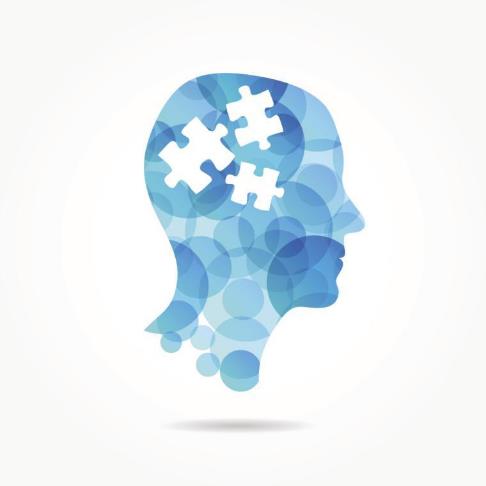 Pre-Service Curriculum Module 5.5.7
[Speaker Notes: 5.6.85]
Intellectual disability is not mental illness
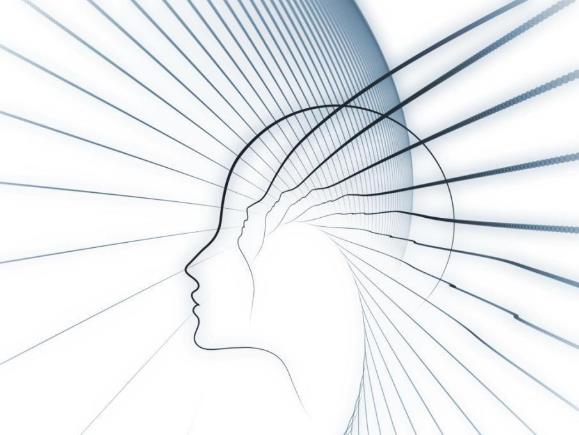 Pre-Service Curriculum Module 5.5.8
[Speaker Notes: 5.6.86]
Do intellectual and developmental disabilities affect parenting ability?
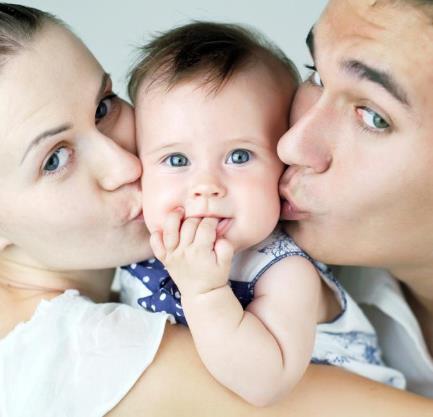 Pre-Service Curriculum Module 5.5.9
[Speaker Notes: 5.6.87]
Implications for children with  limited cognitive functioning
Cause
Parental capacity
Availability of services
Age delay occurred 
Challenges
Pre-Service Curriculum Module 5.5.10
[Speaker Notes: 5.6.88]